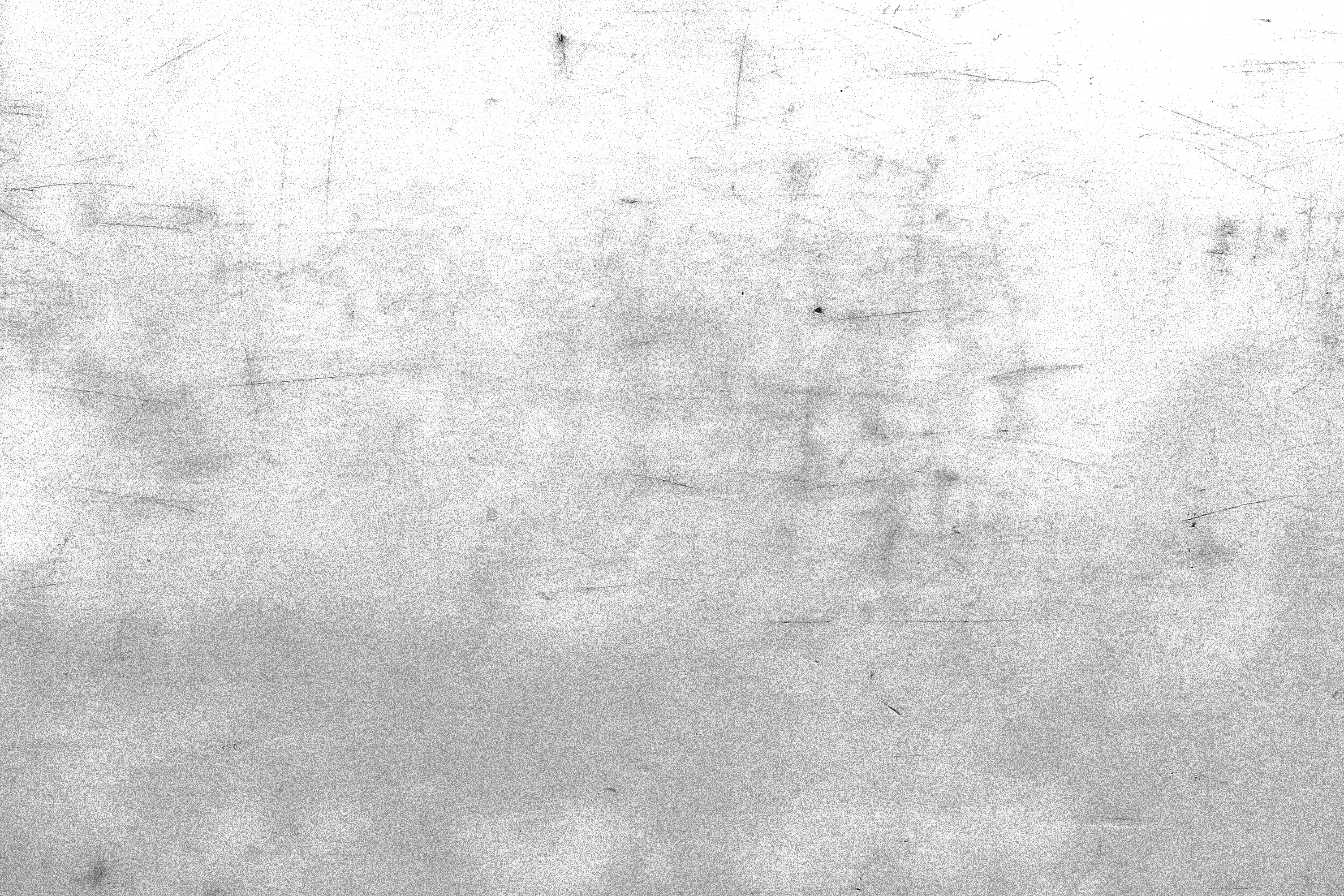 VETERINARY PHYSIOLOGY & PHARMACOLOGY SEMINAR SERIES
[Photo]
[Seminar Title]
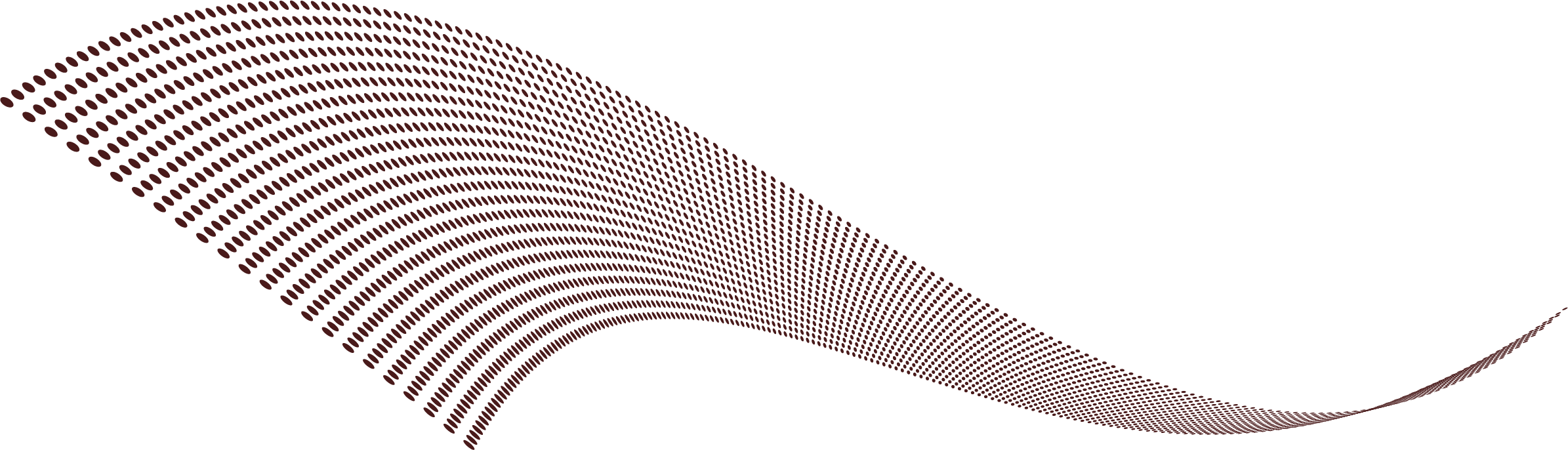 [Name]
[Position]
[University/Institution]
[Date] • [Time] • [Location]